Что такое Бюджет для граждан?
Бюджет для граждан - это упрощенная версия бюджетного документа, которая использует неформальный язык и доступные форматы, чтобы облегчить для граждан понимание бюджета. Он содержит информационно-аналитический материал, доступный для широкого круга неподготовленных пользователей.
Основные понятия
Доходы бюджета — денежные средства, которые поступают в бюджет на безвозмездной и безвозвратной основе (например, налоги и сборы, платежи за пользование имуществом, безвозмездные поступления)

Расходы бюджета – выплачиваемые из бюджета денежные средства, направленные на обеспечение функций государства и удовлетворения общественных потребностей в сфере коммунального хозяйства, образования, культуры, спорта и других

Межбюджетные трансферты – средства, предоставляемые одним бюджетом другому бюджету бюджетной системы Российской Федерации

Дефицит бюджета - превышение расходов бюджета над его доходами

Профицит бюджета - превышение доходов бюджета над его расходами
Виды межбюджетных трансфертов
Дотации 
(дар, пожертвование)
Предоставляются на безвозвратной основе на первоочередные расходы без установления конкретных целей использования
Субвенции
(«приходить на помощь»)
Предоставляются на финансирование «переданных» полномочий другим публично-правовым образованиям
Субсидии
(«поддержка»)
Предоставляются на условиях долевого софинансирования расходов других бюджетов
Иные межбюджетные трансферты
Носят безвозмездный и безвозвратный характер
Превышение расходов над доходами – 
дефицит бюджета
Превышение доходов над расходами – 
профицит бюджета
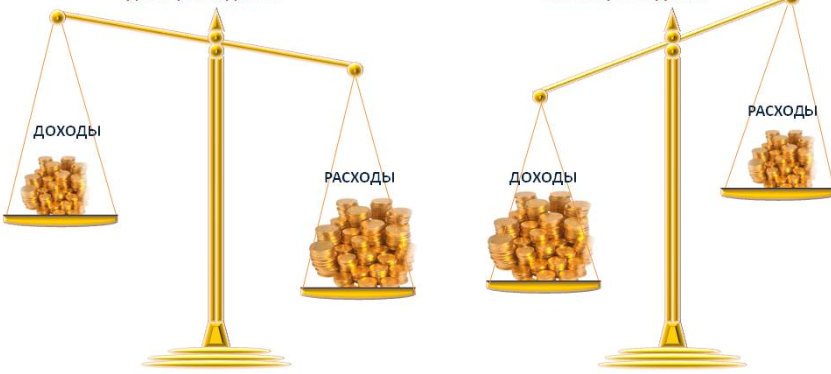 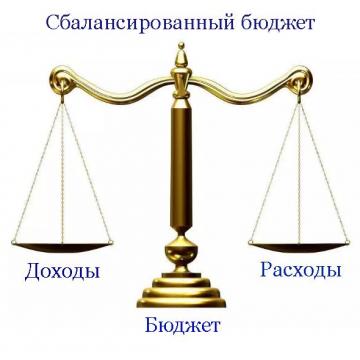 Сбалансированным бюджет считается тогда, 
когда его доходы и расходы равны между собой 
или имеют максимально сближенные значения
Основные понятияКак детализируются расходы?
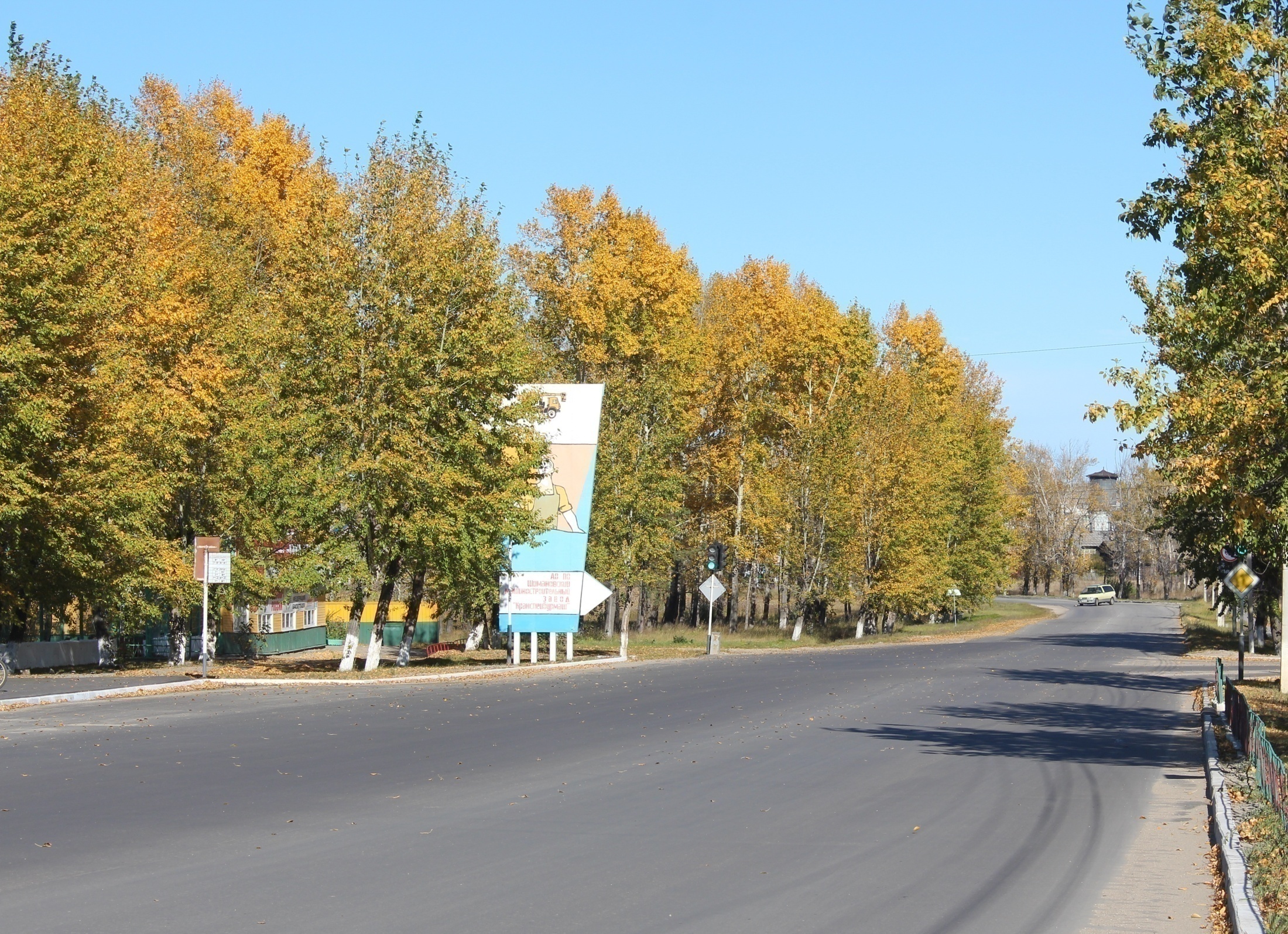 Программные  расходы
По Муниципальным
программам
Функциональная структура
По Направлению средств
(образование, культура, спорт и т.д)
Ведомственная структура
По Главным распорядителям бюджетных средств
Бюджетный процесс
Бюджетный процесс –деятельность по составлению и рассмотрению проектов бюджетов, контролю за их исполнением, осуществлению бюджетного учета, составлению внешней проверки, рассмотрению и утверждению бюджетной отчетности
Постановление о подготовке проекта бюджета до 15.11. –внесение проекта в  Совет района
Разработка  проекта бюджета
Ноябрь –декабрь, назначение публичных слушаний, проведение публичных слушаний, внесение изменений в проект бюджета по итогам публичных слушаний, рассмотрение на комиссиях, заключение  КСО- утверждение на  Совете района
Рассмотрение и утверждение бюджета
Исполнение бюджета с 1 января по 31 декабря согласно утвержденному Решению и внесению изменений к нему
Исполнение бюджета
Отчетность месячная, квартальная, годовая
Составление отчетов об  исполнении бюджета  и их утверждение